H6 ID2P3B3EHTB
Multifunkční trouba ID Series 2 s pravým horkým vzduchem
Wi-Fi a Bluetooth, 300°C, H20 čištění, dotykové ovládání ID Superior (Basic UX)+PushPull, Easy Steam
Hlavní vlastnosti
Kapacita (l) 			78
Energetická třída			A++
Spotř. en. Statický program (kWh) 		0,97
Spotř. en. Nucená ventilace (kWh) 		0,54
Celkový příkon (W)			3300
Min/Max teplota (°C)		30°C-300°C*

Programy
5 základních programů + 2 speciální
Eco, Statický, Víceúrovňové pečení, SuperGril, Gratinování (Gril + ventilátor), Speciální programy: Pizza, Jolly**

Další: Maso, Ryby, Zelenina, H20 čištění, Wifi

**Jolly - Přidejte do přednastaveného seznamu funkcí svou oblíbenou funkci, kterou ještě nemáte v troubě. Můžete ji nakonfigurovat pomocí aplikace hOn.

*Teplota 300°C pouze pro program Pizza
Funkce 
Easy Steam - parní asistence se aktivuje v různých konfiguracích s topnými tělesy (200 ml)
Wi-Fi + Bluetooth – možnost připojení k aplikaci hOn a ovládání na dálku
Technologie OTA (Standard) - Pomocí tohoto typu aktualizace mohu upravit pouze konkrétní část softwaru, která spravuje programy vaření a jejich nastavení
Hydrolytické čištění – rychlé parní čištění za 90 min

Bezpečnost
2 bezpečnostní skla
			Konstrukce 
6 úrovní pečení
Nerezové postranní pojezdy
Click&Clean - pro snadné čištění skel dvířek
Ovládání ID Superior - Dotykové ovládání (Basic UX) + PushPull 
(Dálkové ovládání, Osvětlení, Nastavení času a teploty, Rychlý předehřev)
SoftClose – tlumené dovírání dvířek
1x osvětlení v horní části
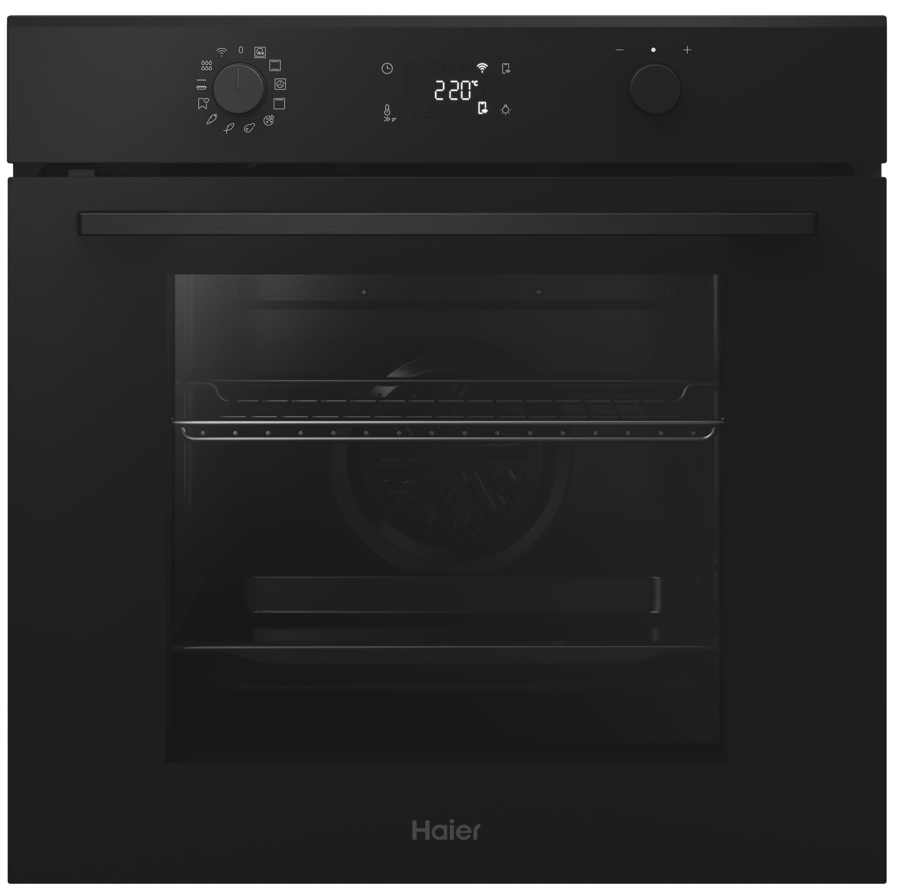 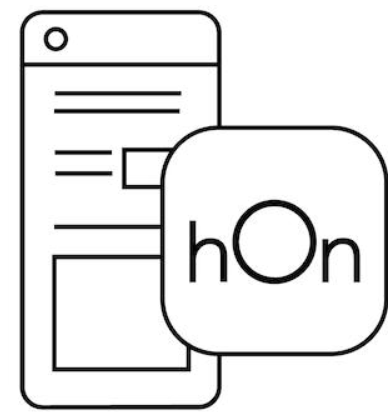 Ovládání na dálku pomocí aplikace hOn
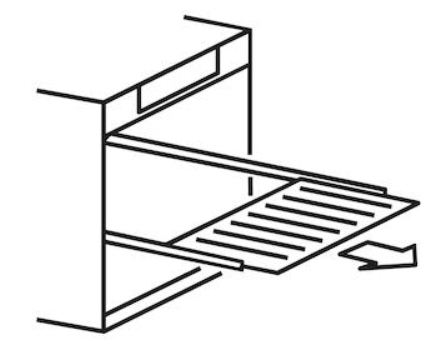 Teleskopický výsuv
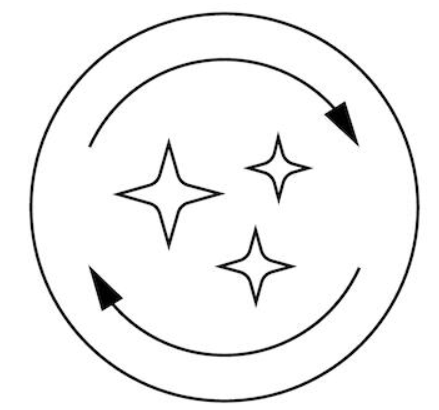 H20 čištění
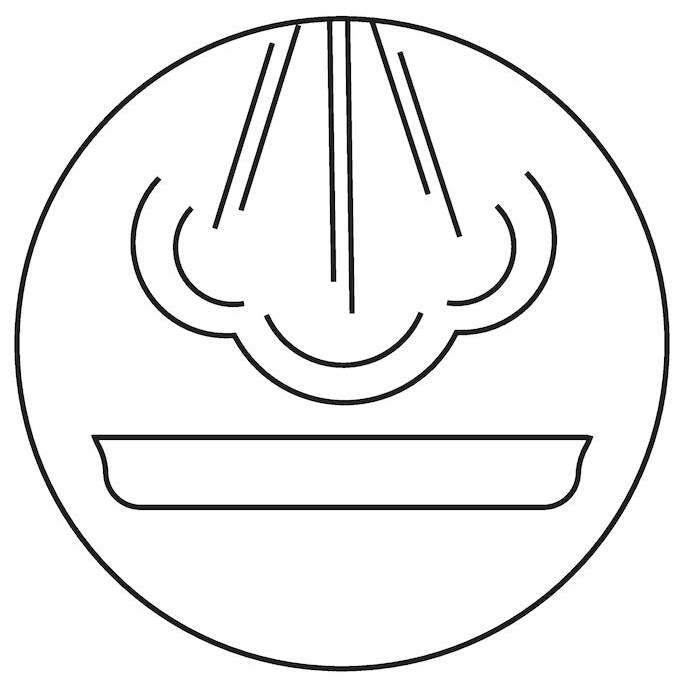 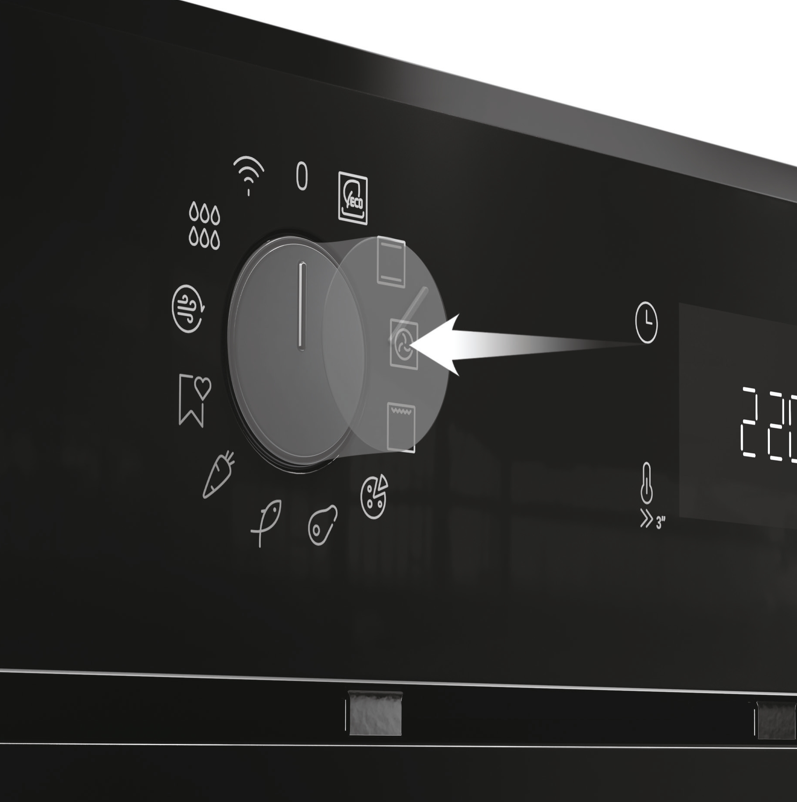 Parní asistence Easy Steam
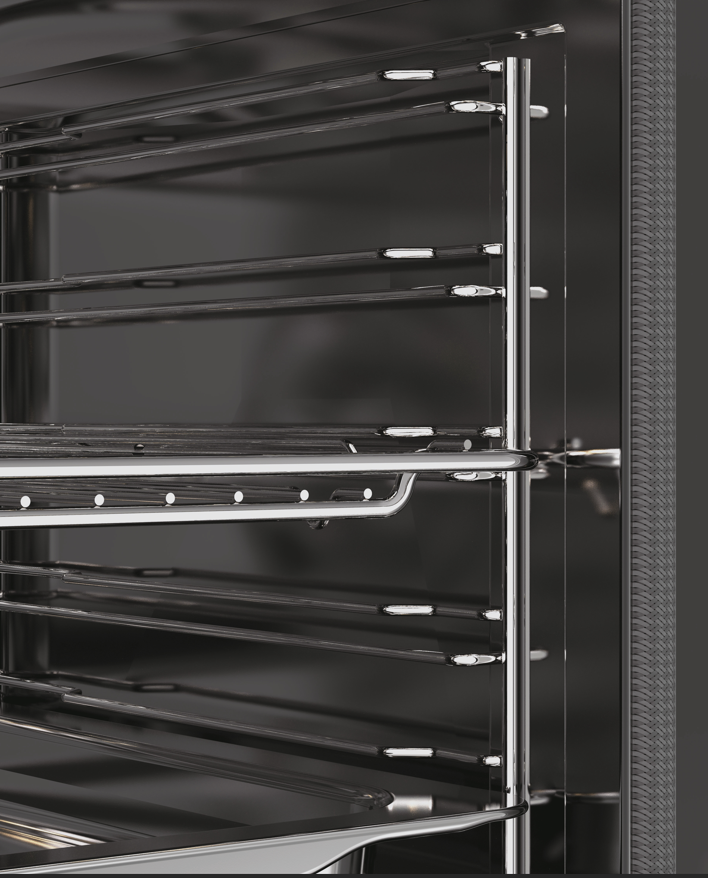 Logistická data
Kód		33704153
EAN		8059019101903
Barva		Černé sklo
Připojení		Kabel s vidlicí 230V
Rozměry výrobku V × Š × H (mm)	595 × 595 × 568
Čistá váha výrobku (kg)	32,3
Rozměry balení V × Š × H (mm)	665 × 620 × 646
Hmotnost s obalem (kg)	34,1
Příslušenství1× plech – 20 mm		 		
1× plech – 40 mm			
1× rošt 
1x teleskopické výsuvy